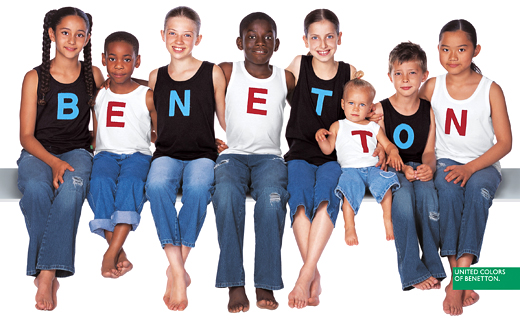 Case study Benetton
Adrienn Sárközi, Malwina Czepizak, Mercedes Fraunberger
Agenda
Historischer Hintergrund von Benetton
Fast-Fashion Industrie
Supply Chain Management von Zara, H&M und Benetton- Vergleich
Benettons duale Lieferkette
Benetton heute
Schlussfolgerung
Historische Hintergrund
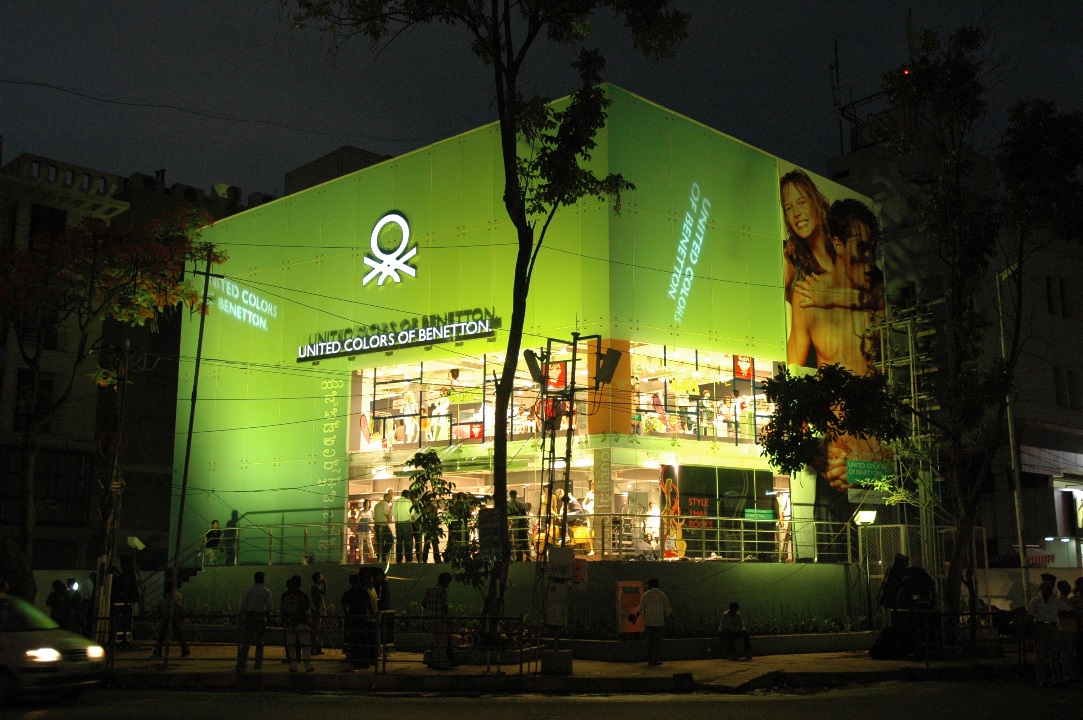 1972
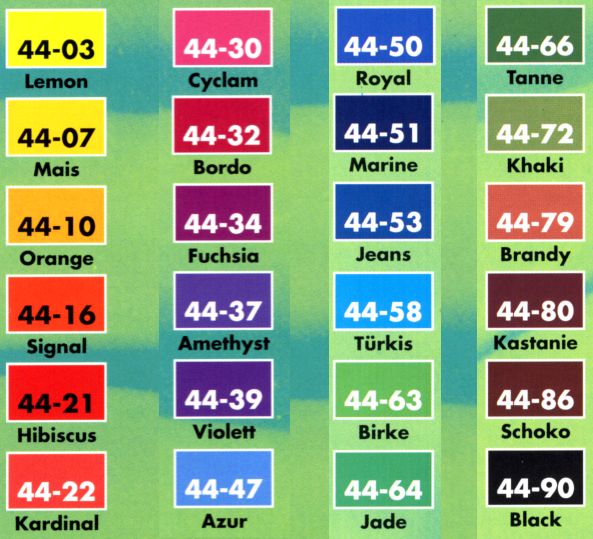 1978
Historische Hintergrund
1980 neue KampagneNew York
1982 Aldo Palmieri (Rektor)
1984 Oliviero Toscani
1988 Umsatz sank
1990 In 120 Länder Filiale
1994 Eigenes Kommunikationsforschungszentrum
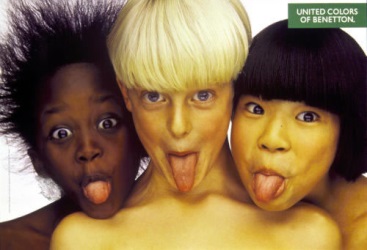 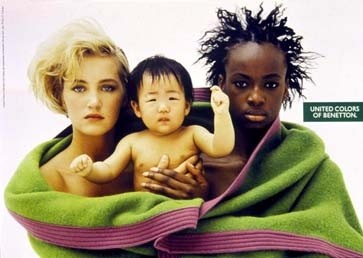 Fast Fashion-Industrie
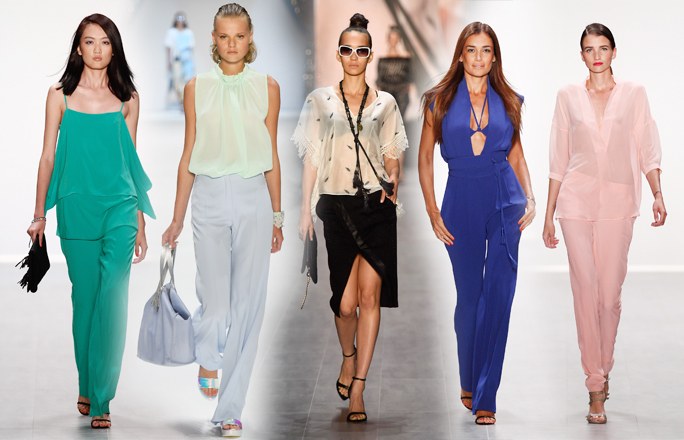 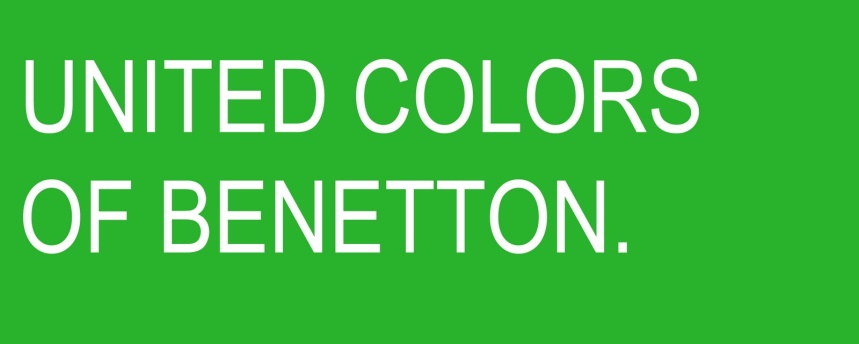 schnelle Kopieren von Modetrends

  6 bis 8 neue Kollektionen innerhalb eines
   Jahres die Regel

  knapper Liefertermine

  Lohnkürzungen
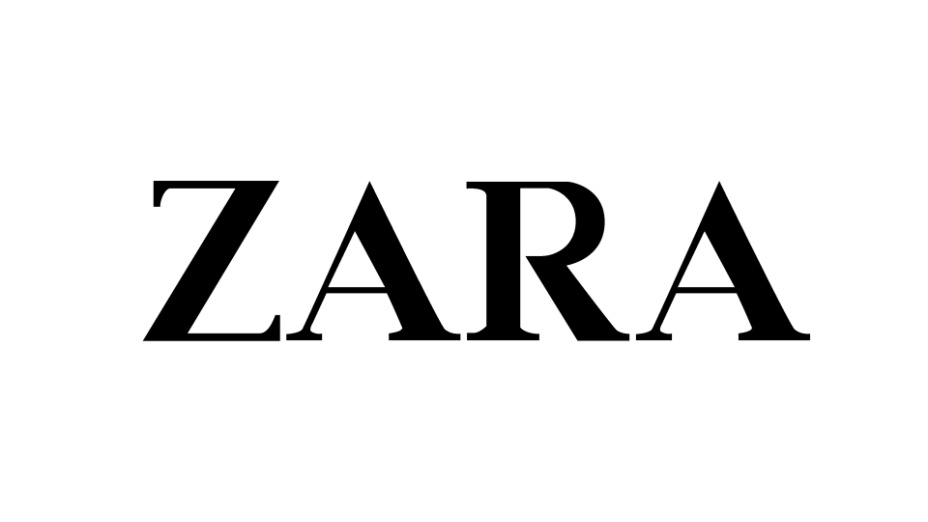 Vier Kundengruppen
1. Gruppe: Trendy mit kleinem Budget
Die Abwechslung ist im Sortiment wichtig

2. Gruppe: Preisorientiert und funktional
Preis im Mittelpunkt

3. Klassisch und qualitätsbewusst
Die Bestseller schnell zu produzieren

4. Konsumfreudig und modebewusst
Kein häufiger Wechsel des Sortiments
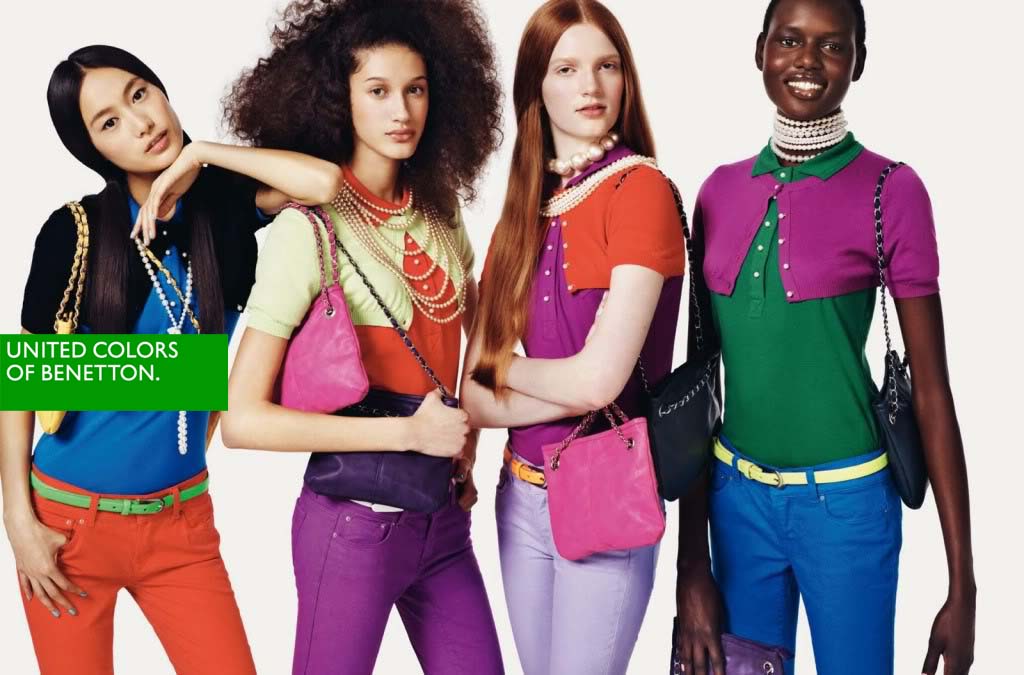 Die Schattenseite der Fast Fashion-Industrie
Es wird weltweit 80 Milliarden Kleidungsstücke produziert
 ökologisch unverantwortliche Praktiken 
 Chemikalieneinsatz
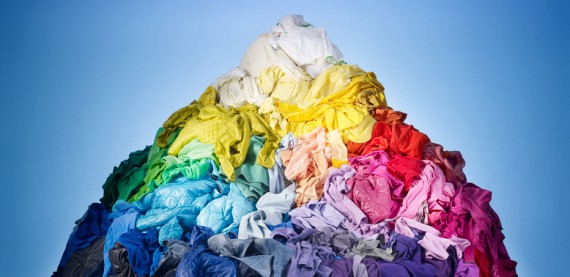 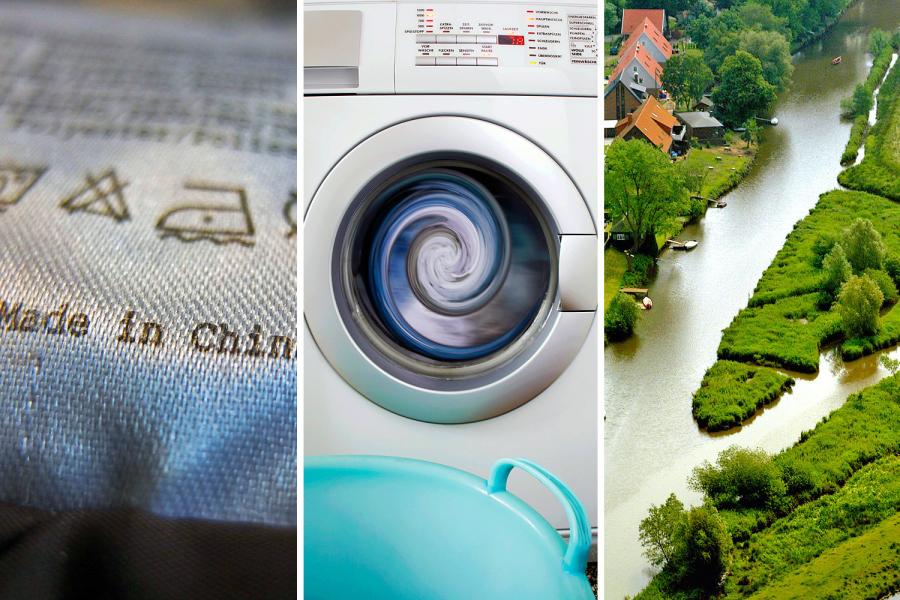 Tips für Verbraucher
Chemikalien vermeiden
 in Second Hand kaufen
 Qualität kaufen
 Auf Textillabel achten
 Grün kaufen
 Bio- Baumwolle kaufen
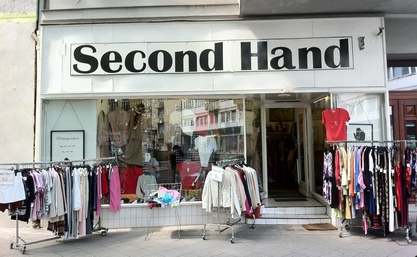 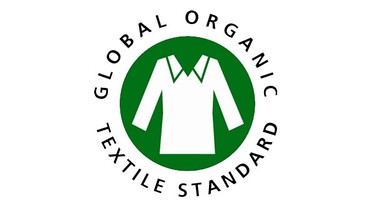 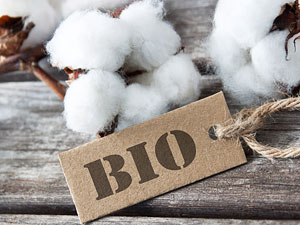 Postponement bei Benetton
Unter Postponement wird kurz gefasst eine verzögerte Zusammenstellung verstanden.

 allgemeine Kriterien
 Kundenanpassung
 Marktbestimmung
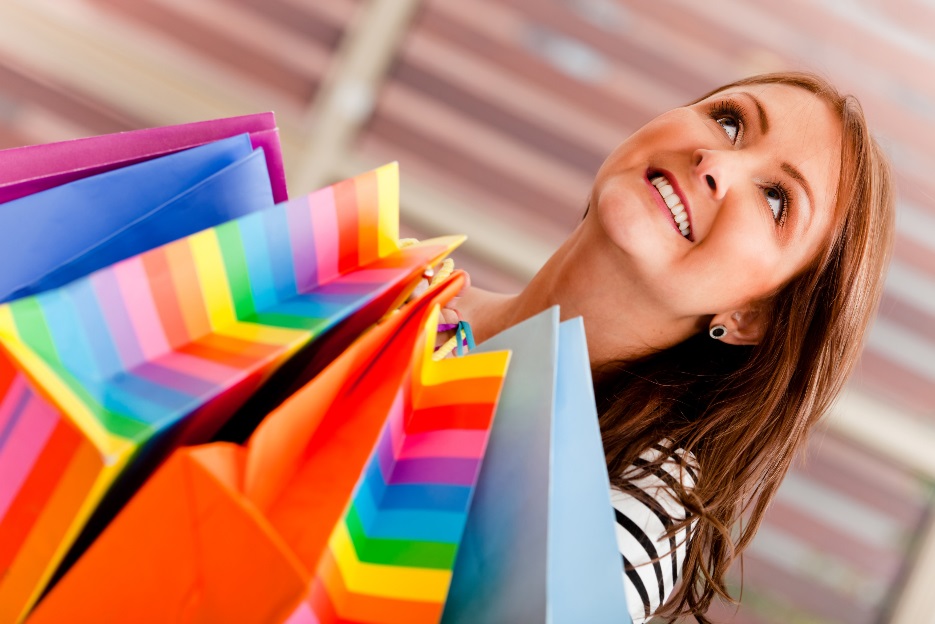 Farbgebung bei Benetton
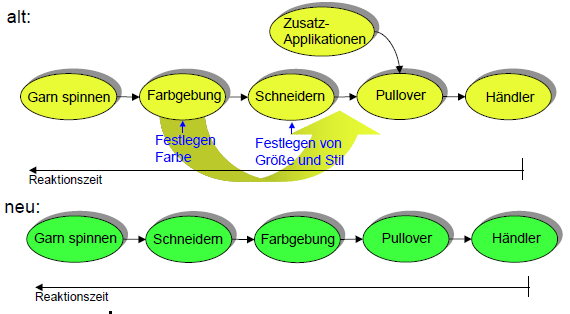 Vergleich der Supply Chain der 3 größten Unternehmen
Ziel aller 3: immer modisch sein mit solchen Preisen, die sich jeder leisten kann
Ähnliche Lieferketten, unterschiedliche Marktposition
Benetton: weniger „high fashion“, aber höhere Qualität und Lebensdauer
4 Stufen
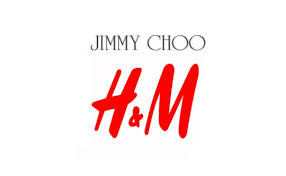 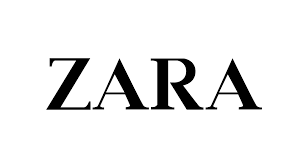 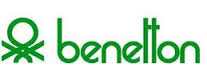 Gestaltung
Wichtige Rolle
Verschwimmende Grenze zw. High und fast fashion
H&M, Zara: Designer arbeiten mit Leute vom Einkauf
Benetton: 300 engagierte Designer
Standardisierung
Blitzkollektionen
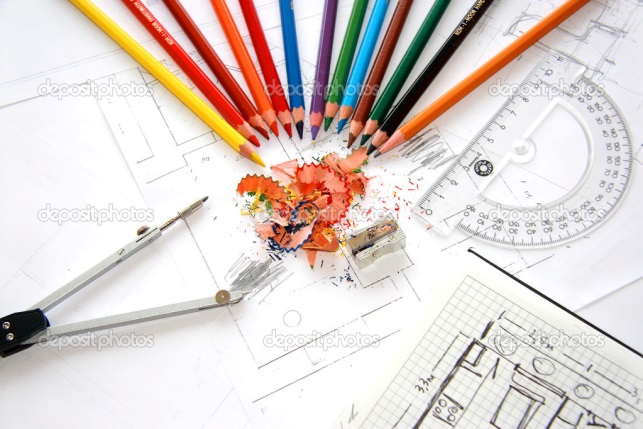 Produktion
Benetton - eigene Fabriken
Spezialisierung
100% Übersicht und Kontrolle
Später Färben
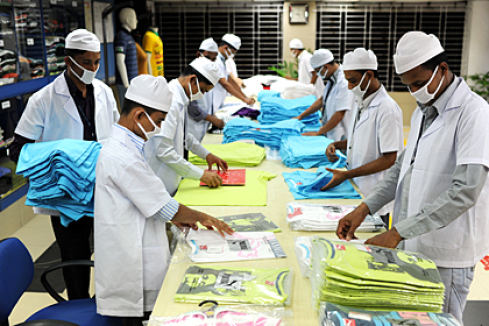 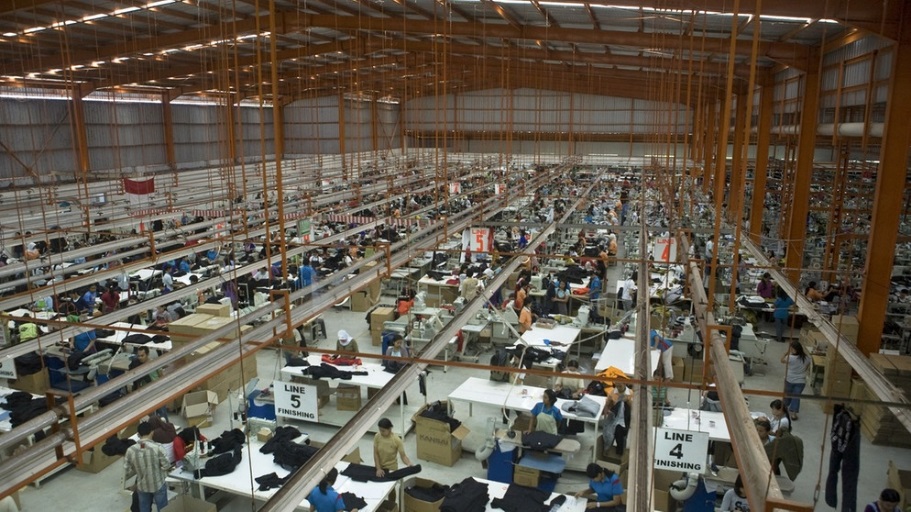 Verteilung und Vertrieb
Hoch automatisierte Lagerstätte nah zur Hauptproduktionsstellen
RFID chips
H&M: Zentrallager in Hamburg
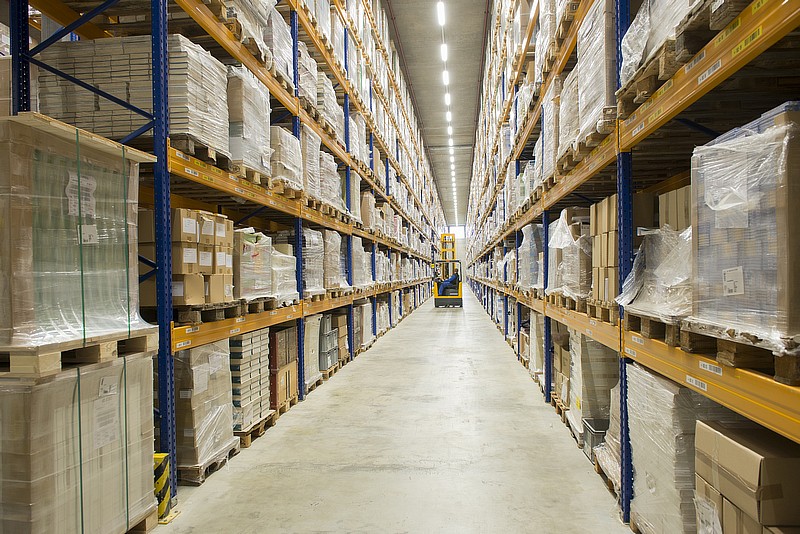 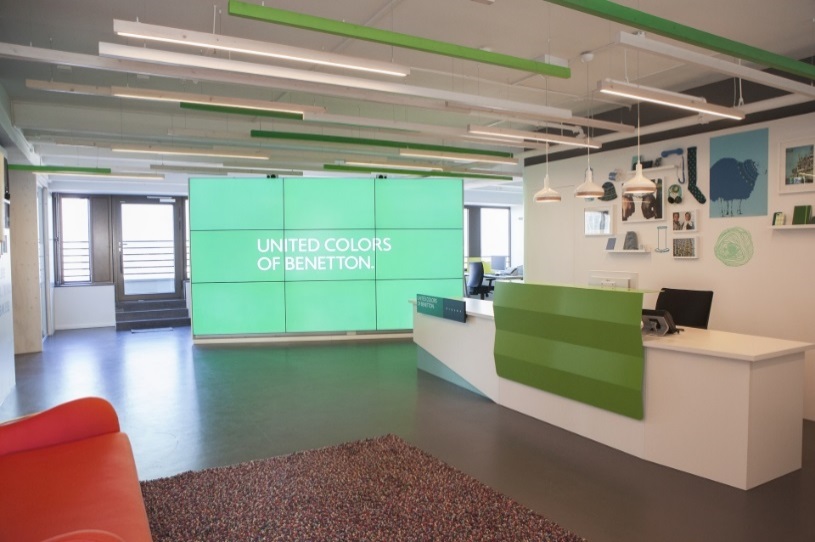 Verkauf
H&M: eigene Geschäfte mit gemütlicher Atmosphäre
Zara: kleiner als H&M- radikale Veränderung je 2-3 Wochen
Benetton: 1500-3000 qm 
	Ganze Kollektionen
	Kauferlebnis
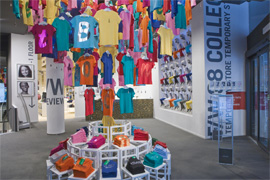 Duale Lieferkette von Benetton
Weniger als 20% in Italien
Wichtigste Ziele
Qualität
Richtiger Preis
Nähe
„time- to -market”
Rechtzeitige Lieferung

Vertikale Integration
Lieferkette basiert auf 2 Modellen
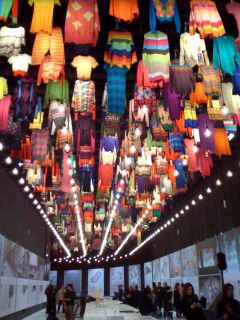 A; industrialisiertes Modell
Produktion: Italien, Osteuropa, Tunesien, Indien
Investition: Kroatien, Indien
Kontrolle,  vertikale Integration auf hohem Niveau
Non-vertikale Prozesse sind in diesen Ländern outsourced
Hohe Automatisierung
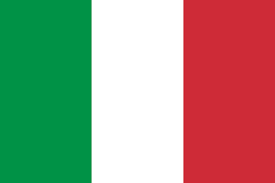 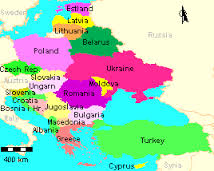 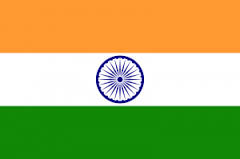 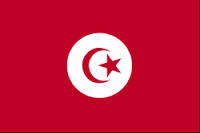 B; geschäftliches Modell
Produktion: China, Indien, Südostasien, Türkei
Ziel: Profitmaximierung
Niedrige Beschaffungskosten
Lokales Personal
Qualitätskontrolle und Regelbefolgung überwacht
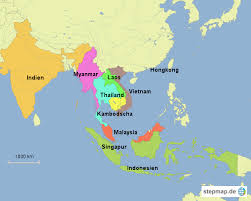 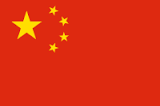 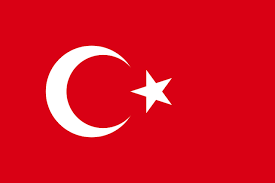 Benetton Heutzutage
2000: 150Million Kleidungen/Jahr
2003: Veränderung in Zentrum
Nordica (Sportkleidung)
Verbreitung der Sortiment
2011: Qualität noch wichtiger
United Collors of Benetton
Playlife
2 Mld Umsatz
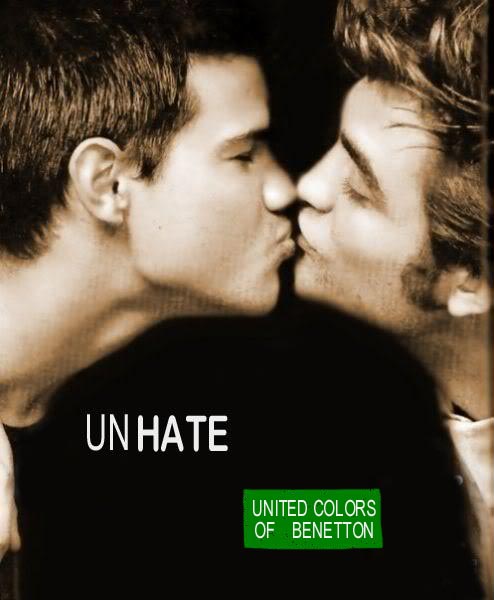 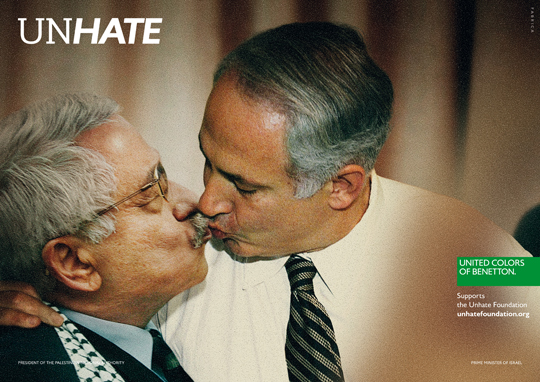 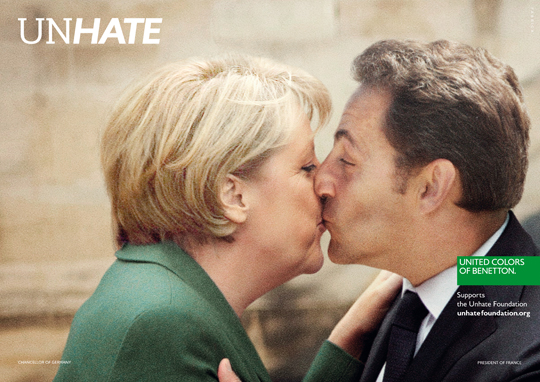 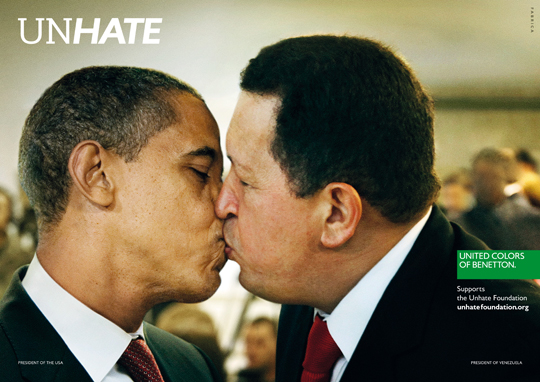 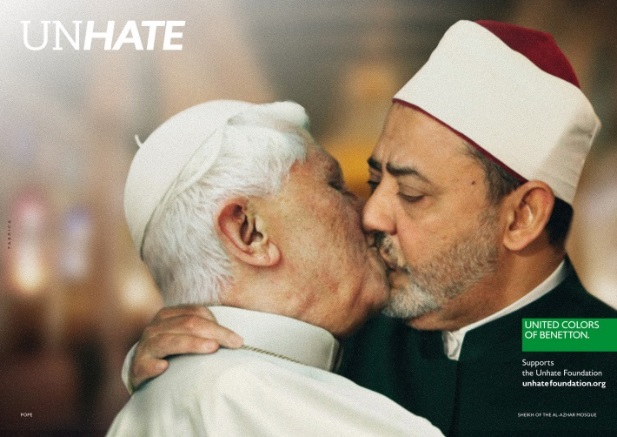 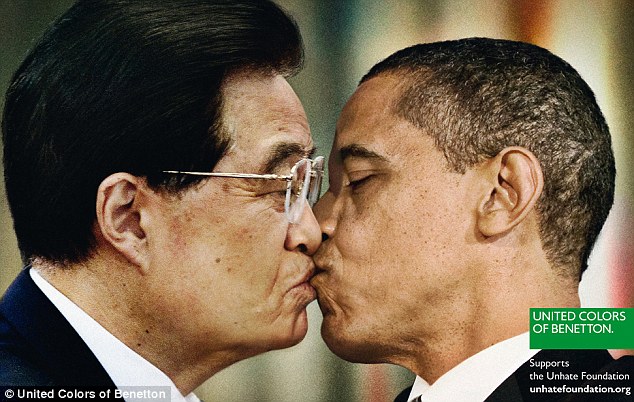 2012
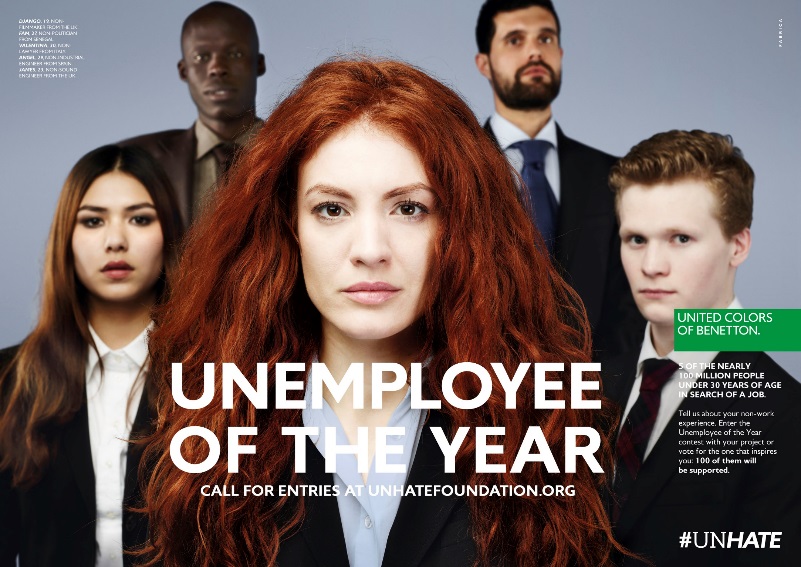 Benetton Heutzutage
2014: Zentren von Herstellung: Trevisio
Führungskraft
2015
 120 Länder
6000 Filiale
50000 Mitarbeiter
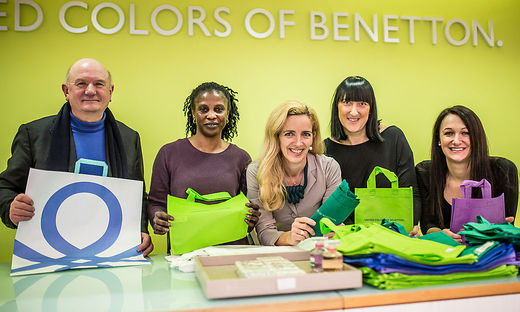 Fazit
der Umsatzanteil der Kosmetika und Schmuck steigt vom Jahr zum Jahr
 wegen der Werbekampagne gingen die Kunden verloren
Die Werbung von den Klamotten spielt kleinere Rolle als die für die heutige Probleme der Bevölkerung

 das Unternehmen braucht ein neues Konzept um den Umsatz an Kleidungen wieder zu steigern
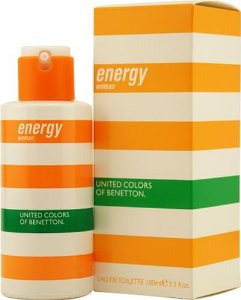 Danke für Ihre Aufmerksamkeit 
Adrienn Sárközi, Malwina Czepizak, Mercedes Fraunberger